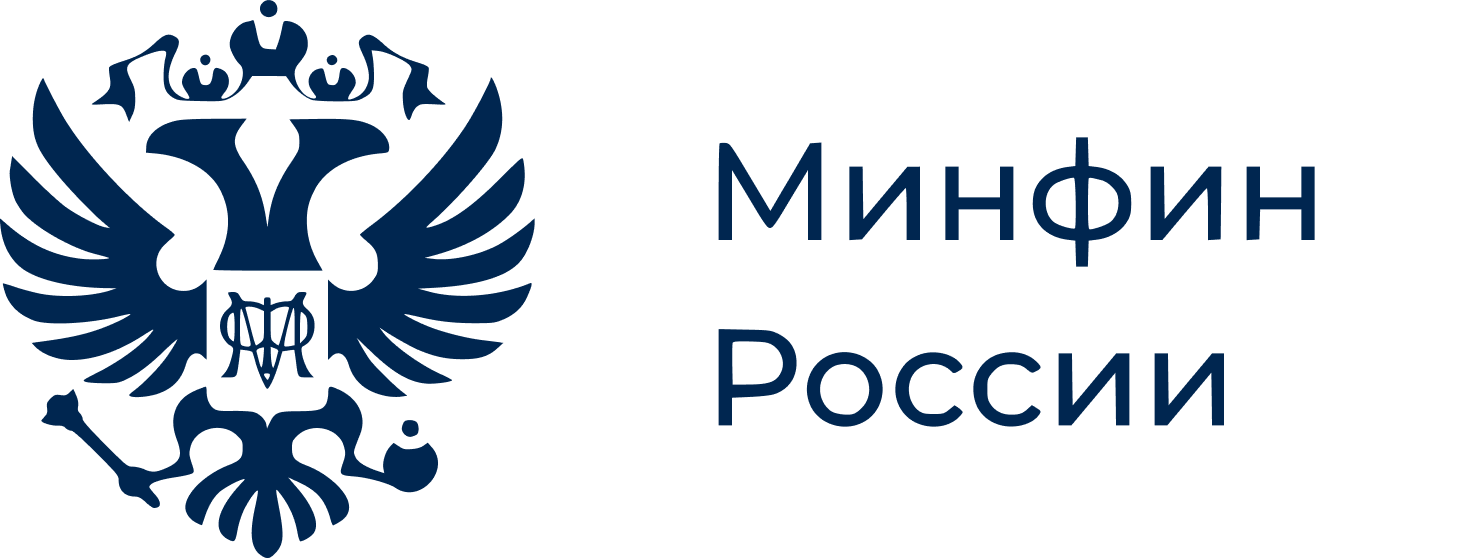 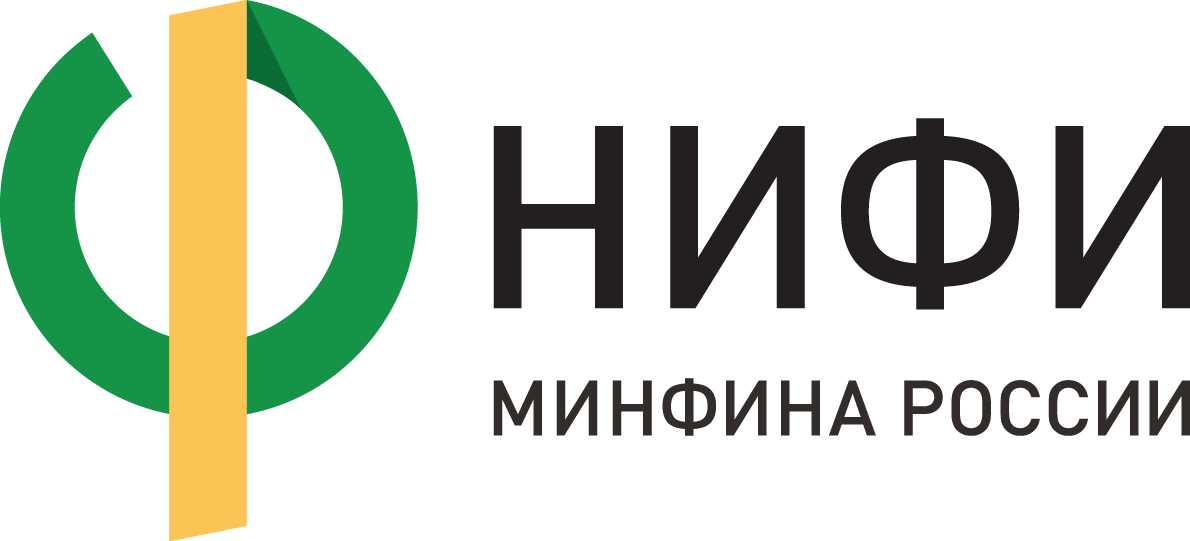 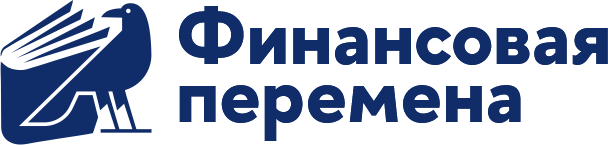 Всероссийская научно-практическая конференция 
«Формирование финансовой культуры в условиях цифровизации:
 смыслы, практики, результаты»
Секция 1:«Лучшие практики развития финансовой культуры в системе общего и среднего профессионального образования»
Москва
2025
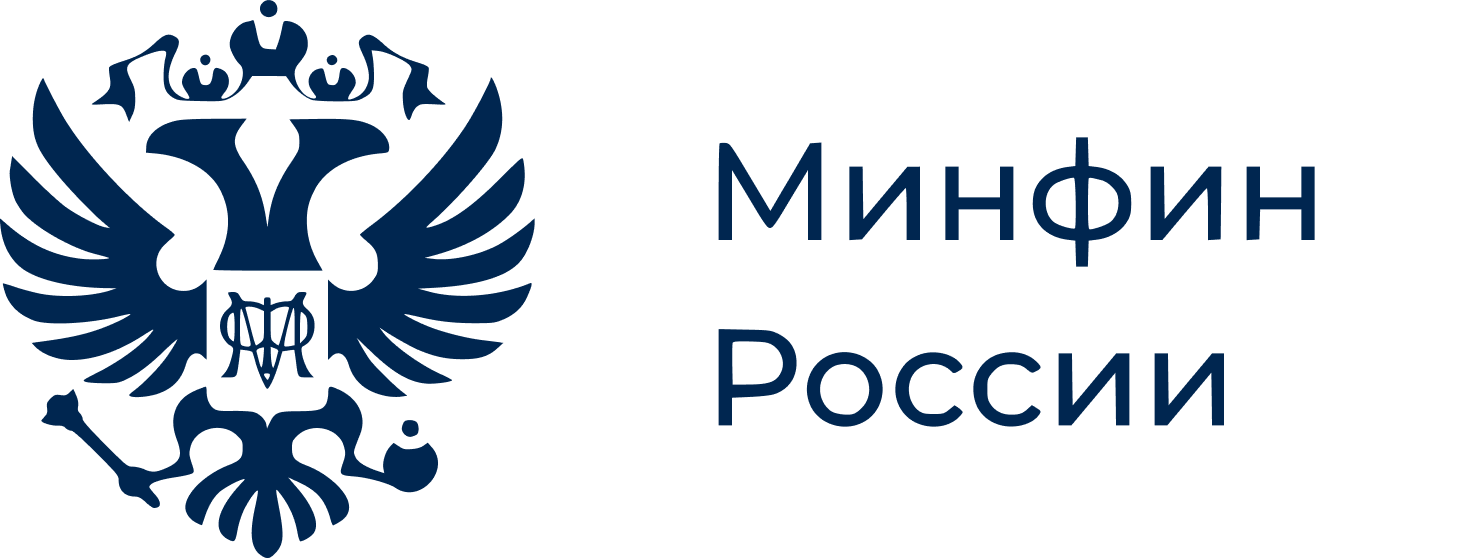 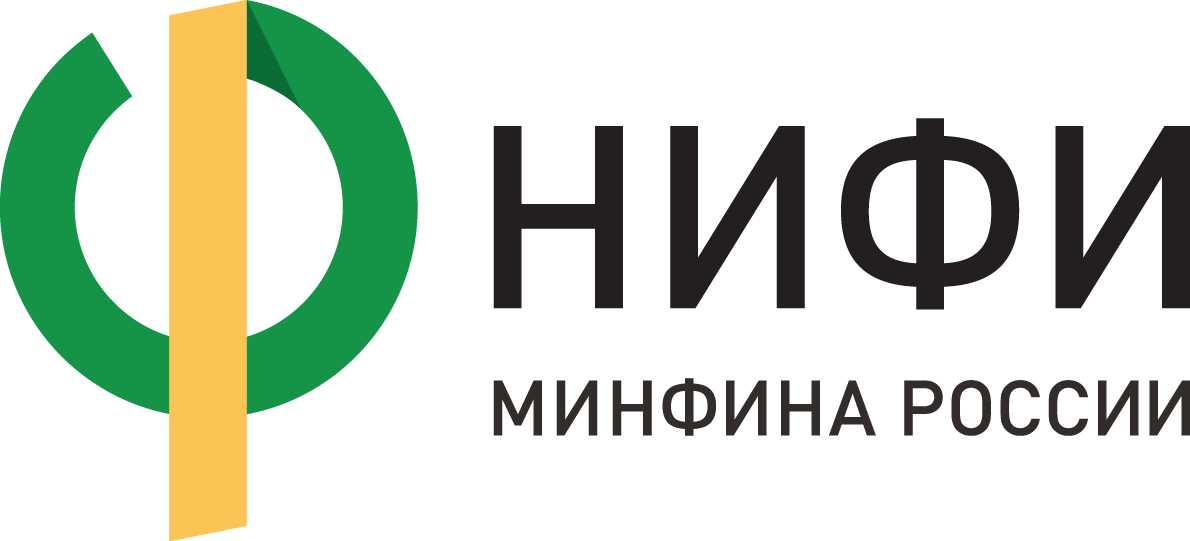 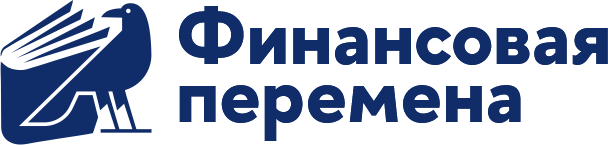 Всероссийская научно-практическая конференция 
«Формирование финансовой культуры в условиях цифровизации:
 смыслы, практики, результаты»
Тема: «Просто о кредите для младших школьников»Номинация: занятие по финансовой грамотности с использованием современных анимационных фильмов
Иванова Ксения Алексеевна, учитель истории и обществознания
 ГБОУ г. Москвы «Школа № 508»
Москва
2025
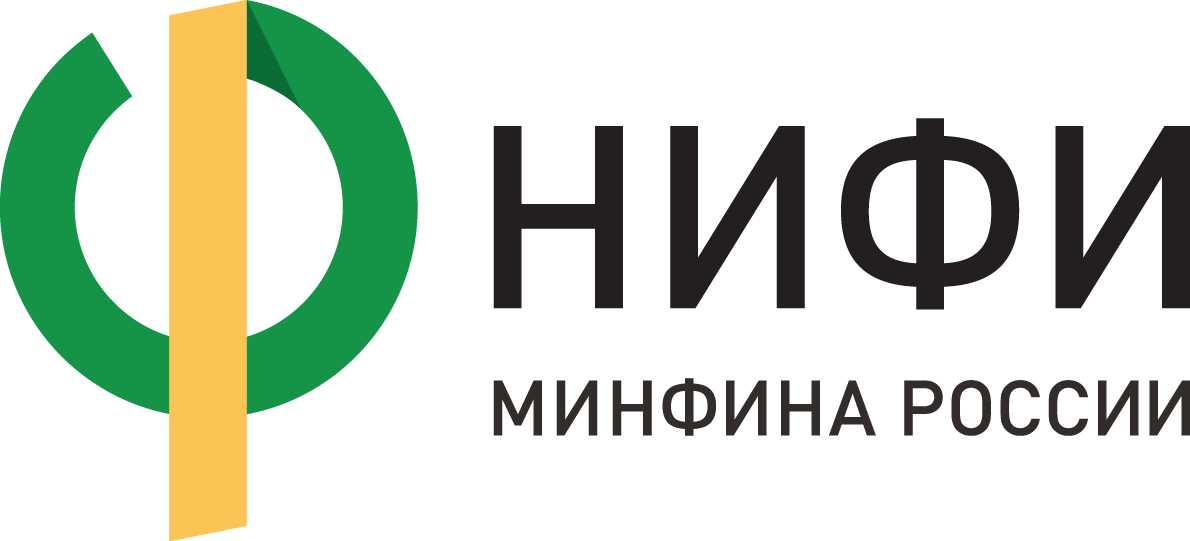 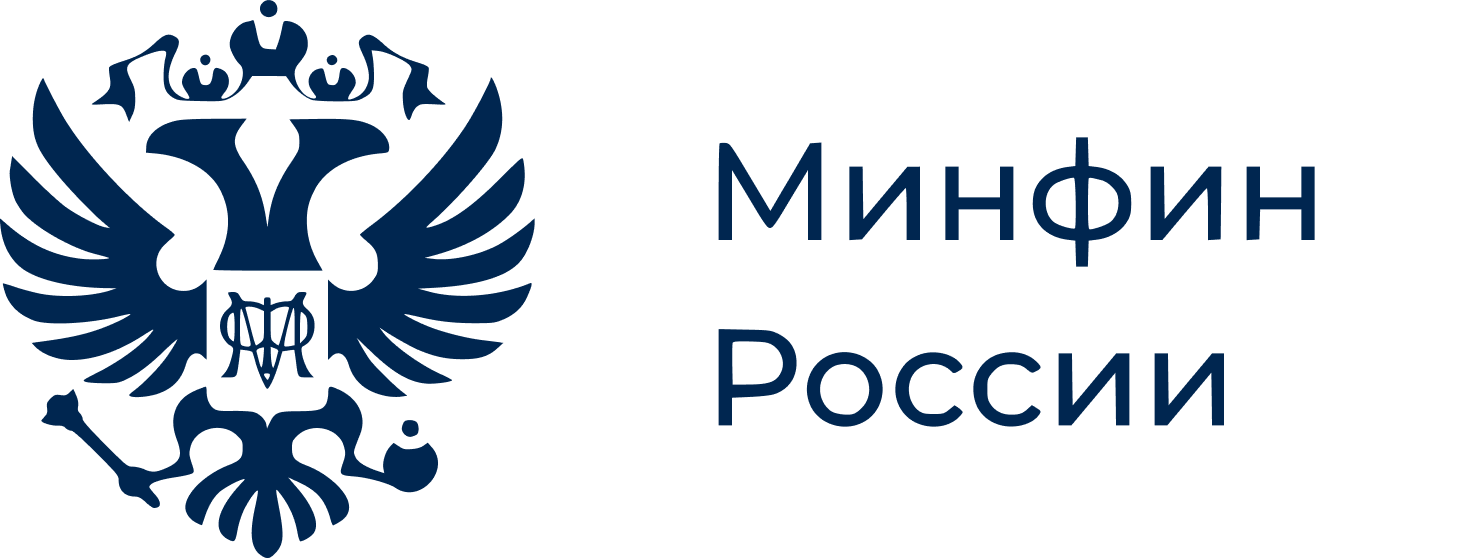 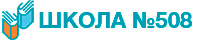 Просто о кредите для младших школьников
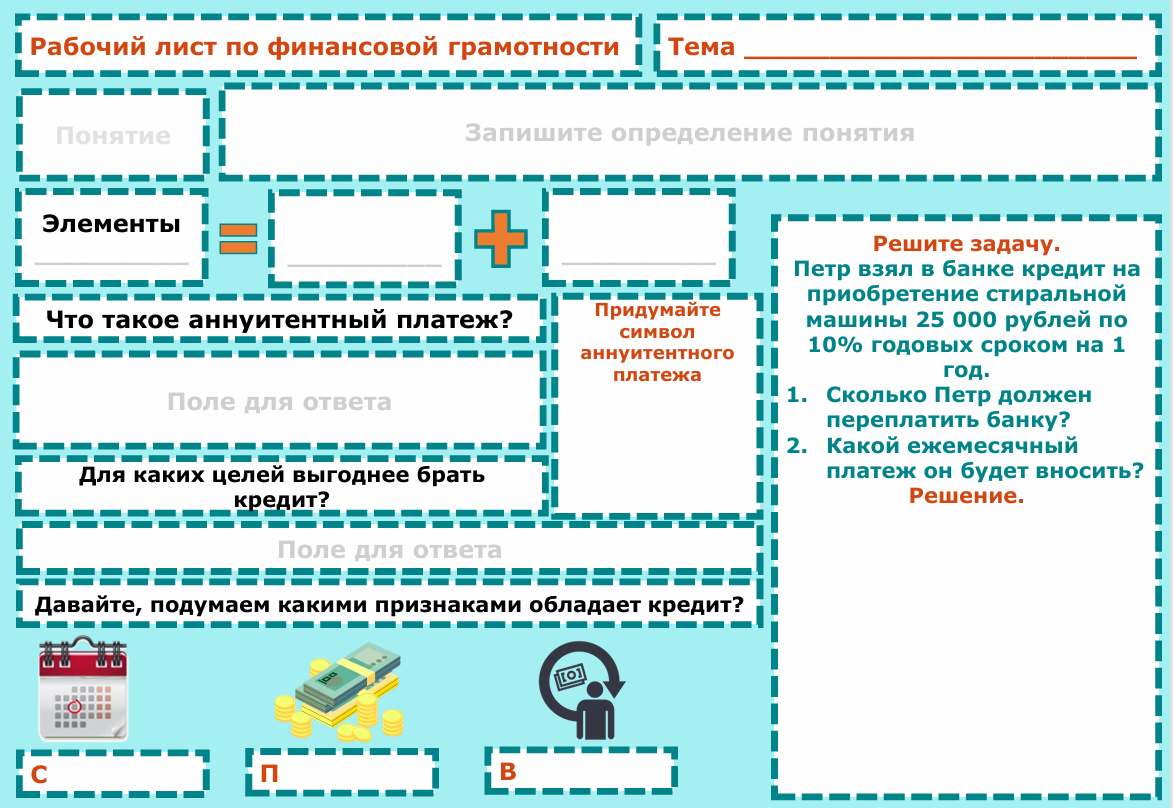 Урок организован на основе системно-деятельностного подхода
Цель урока – создание условий для формирования базовых представлений у обучающихся 5-6 класса по теме «Кредит и условия кредитования». 
Задачи урока:
 1. Сформировать представление «аннуитентный платеж», о понятиях «кредит»,
 2. Развить у обучающихся коммуникативные компетенции в части умения формулировать вопросы, работать в группе. 
3. Отработать навык работа с визуальной информацией и перевод ее в текстовую. 
4. Отработать навыки рационального поведения потребителя
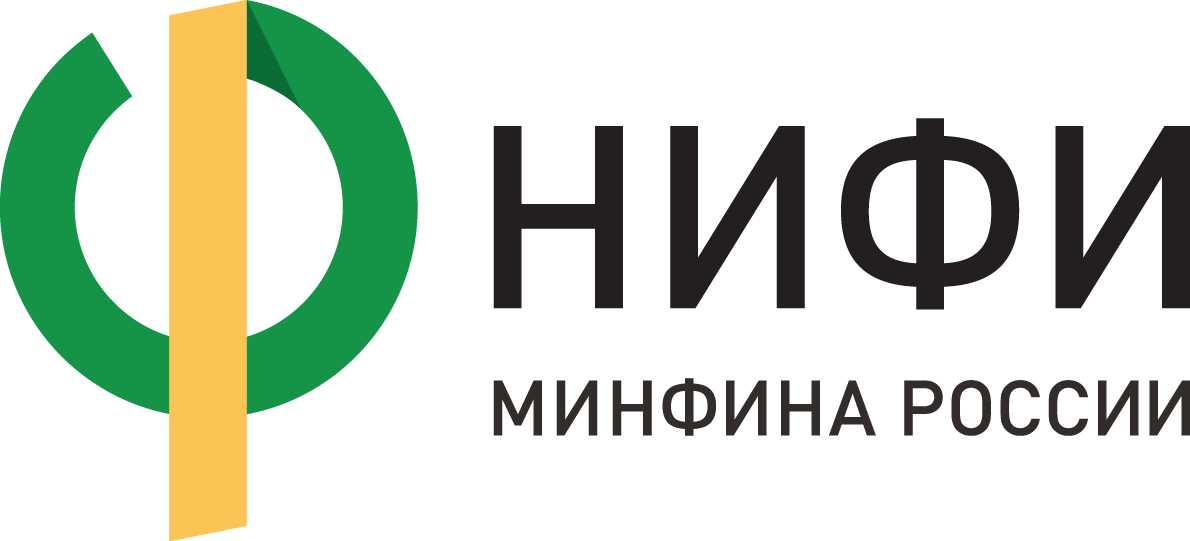 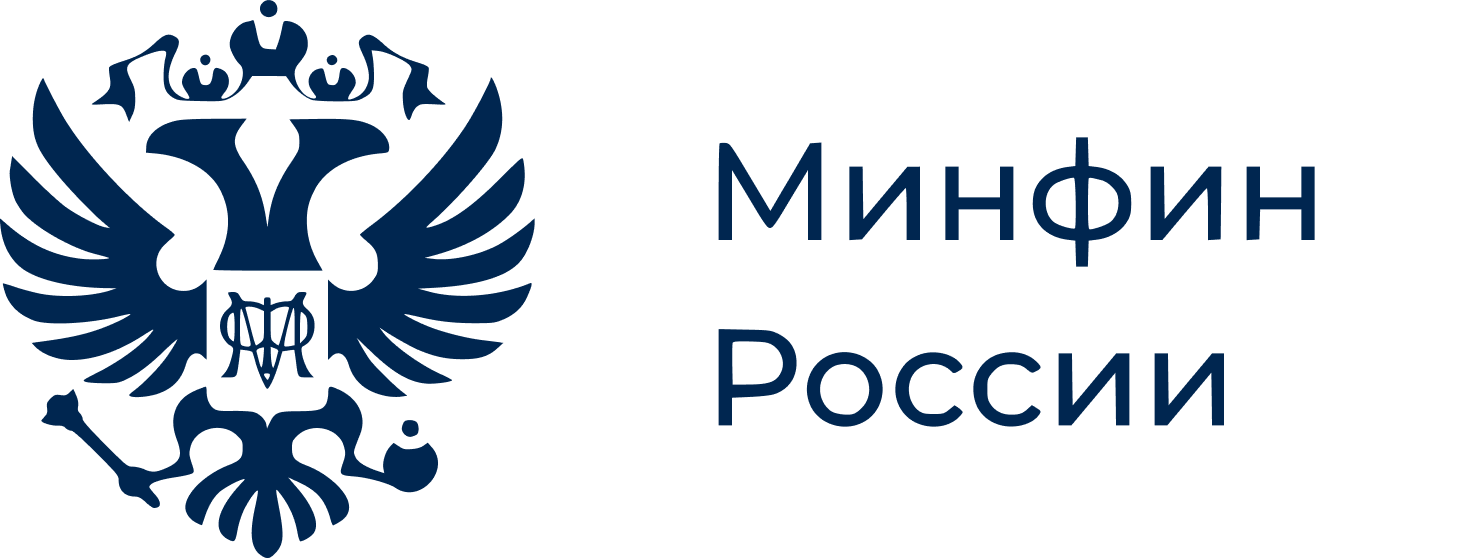 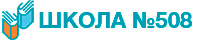 Просто о кредите для младших школьников
I этап. Актуализация знаний Облако слов
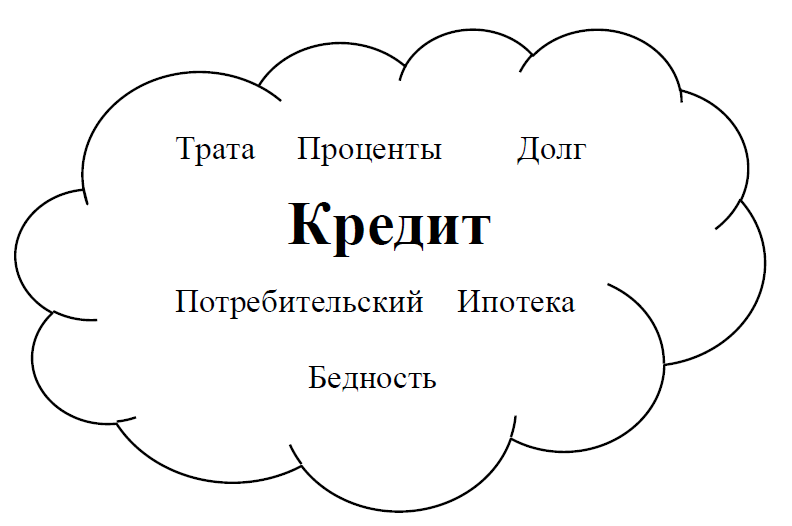 На этапе актуализации знаний учитель демонстрирует обучающимся облако слов с ключевым понятием «кредит».
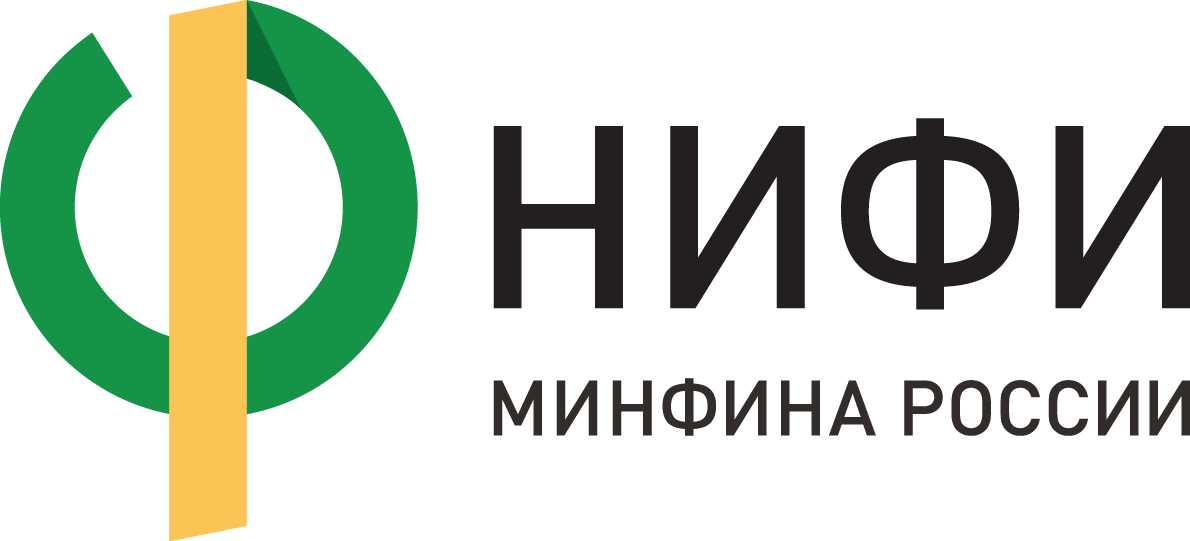 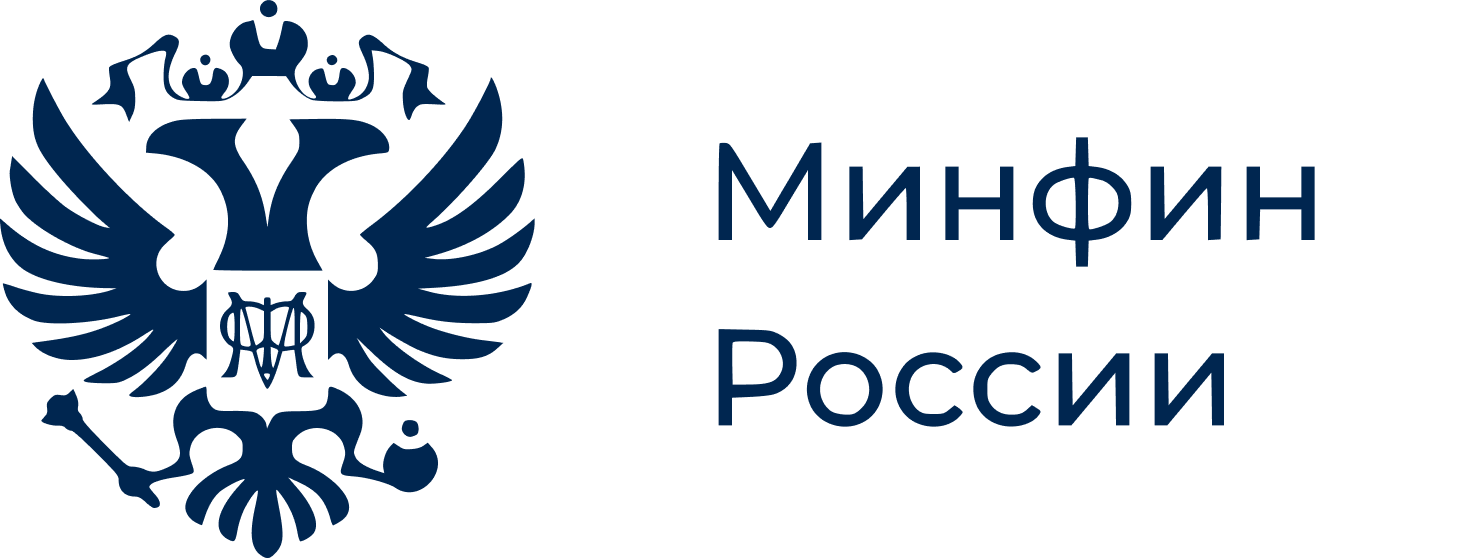 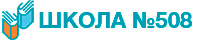 Просто о кредите для младших школьников
II этап. ЦелеполаганиеКопилка вопросов
КОПИЛКА ВОПРОСОВ
В ходе данного приема обучающиеся составляют простые и сложные вопросы, используя ключевые понятия. Ключевые слова: условия кредита, возврат кредита
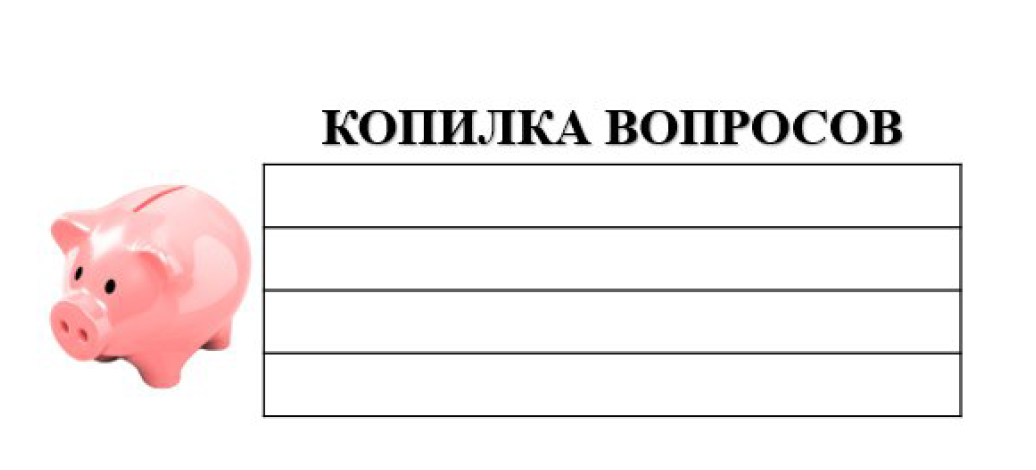 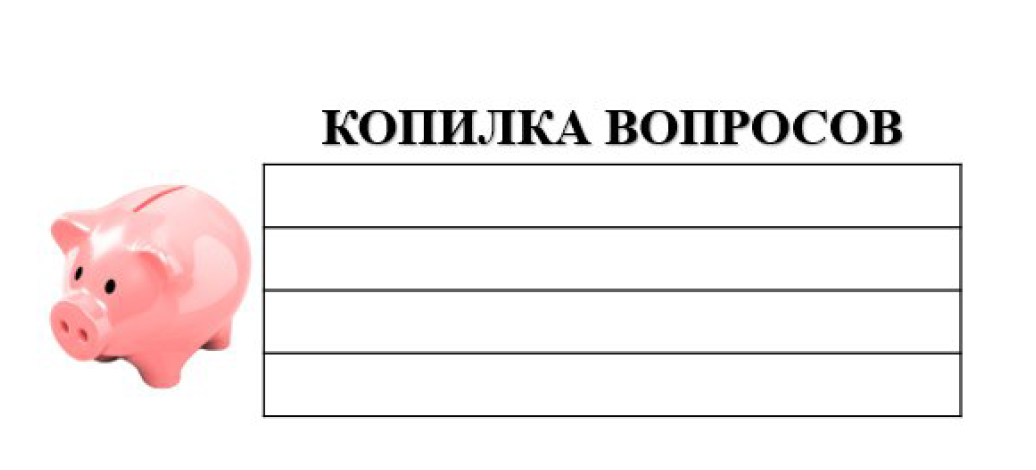 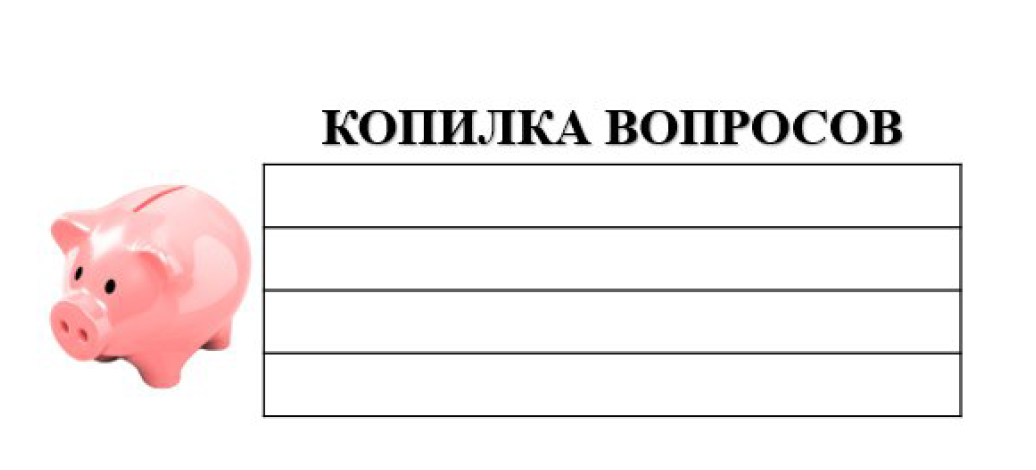 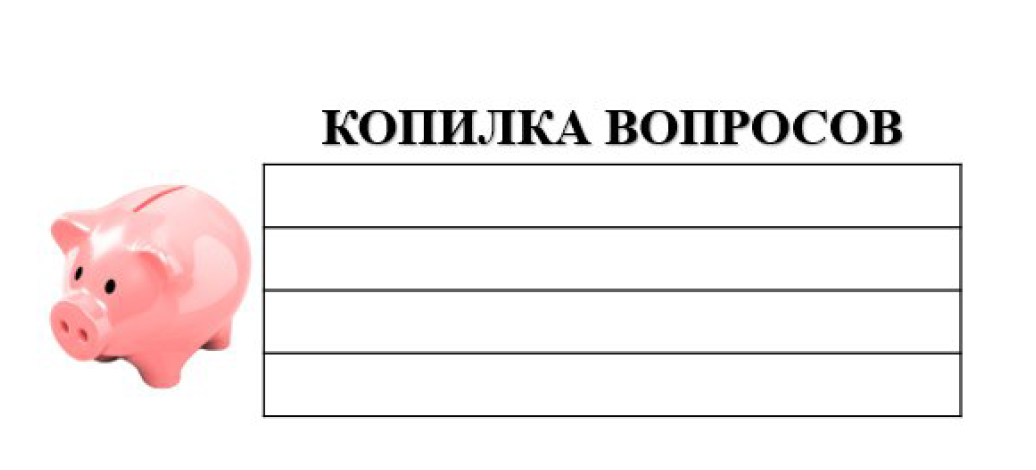 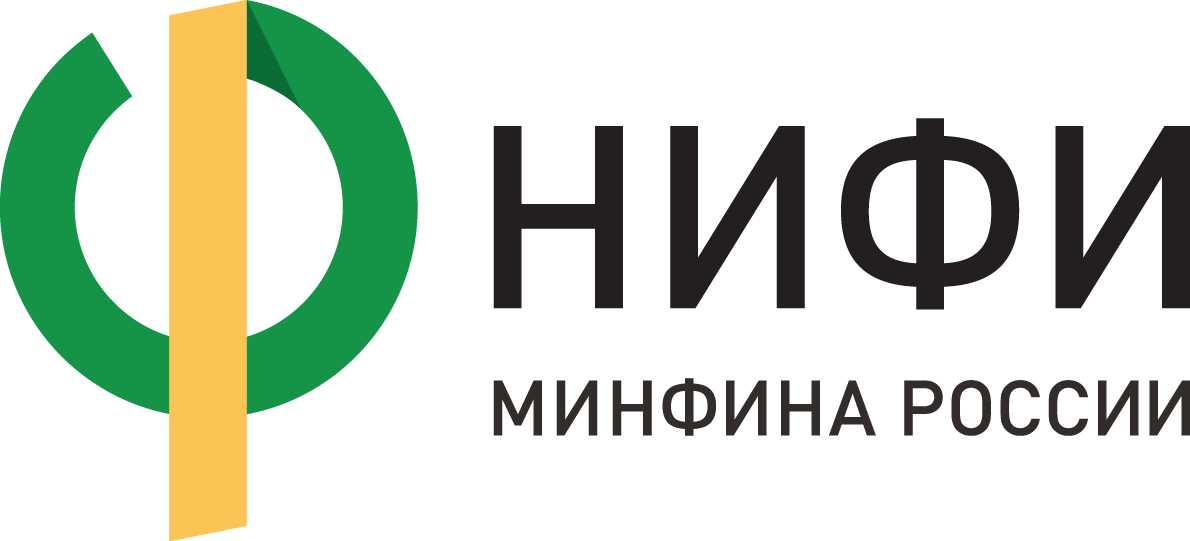 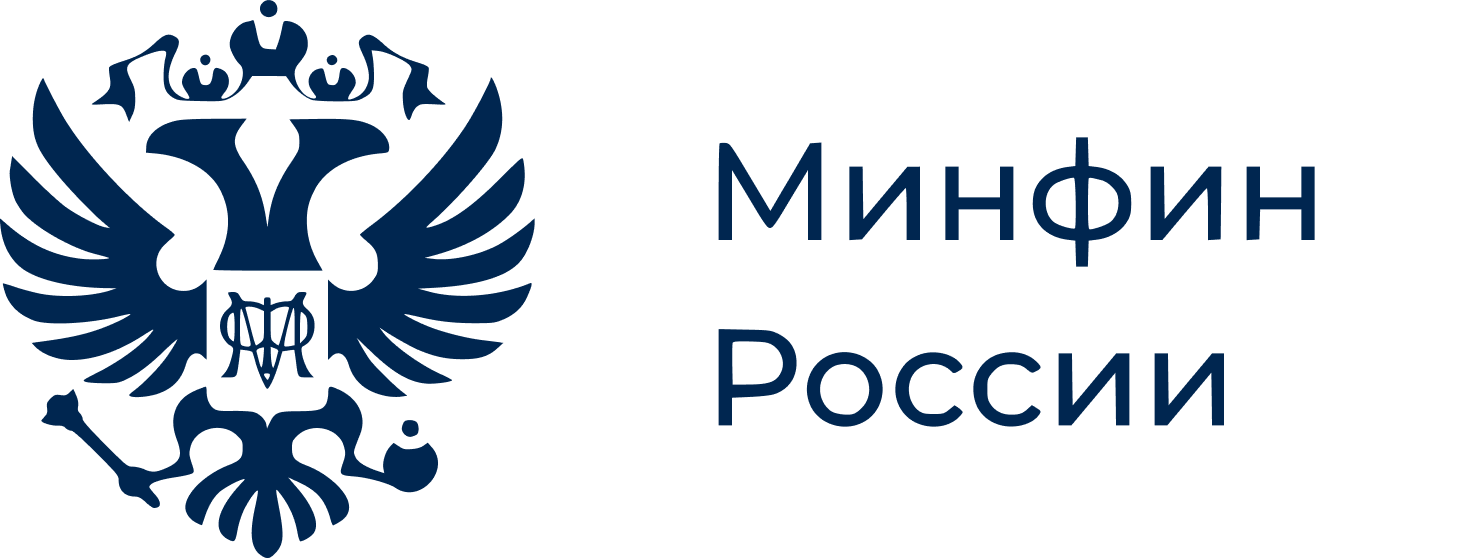 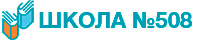 Просто о кредите для младших школьников
III этап. Изучение нового материала
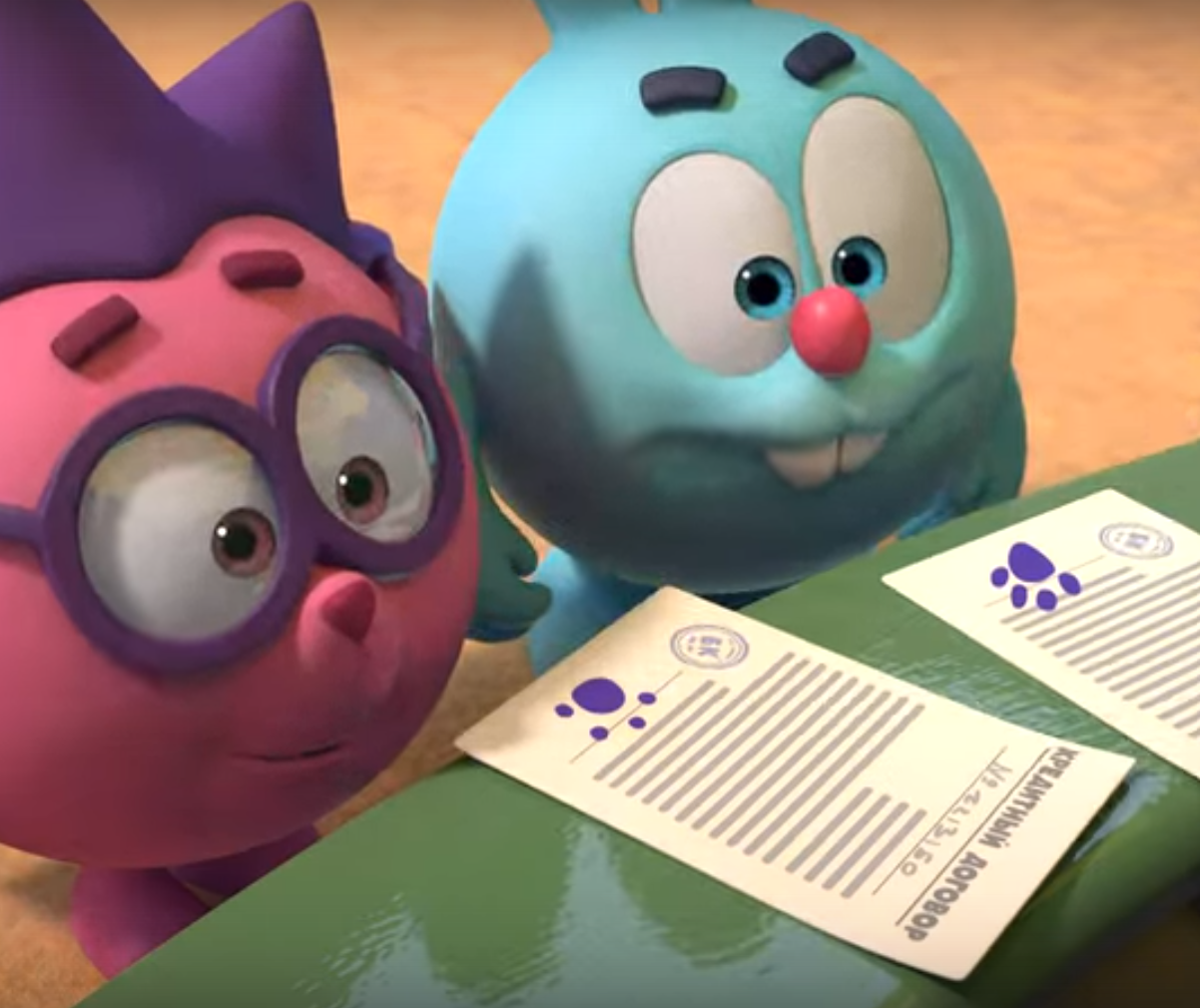 Учитель предлагает обучающимся ознакомиться с элементами рабочими листа для осознанного ознакомления с содержанием видеоролика.
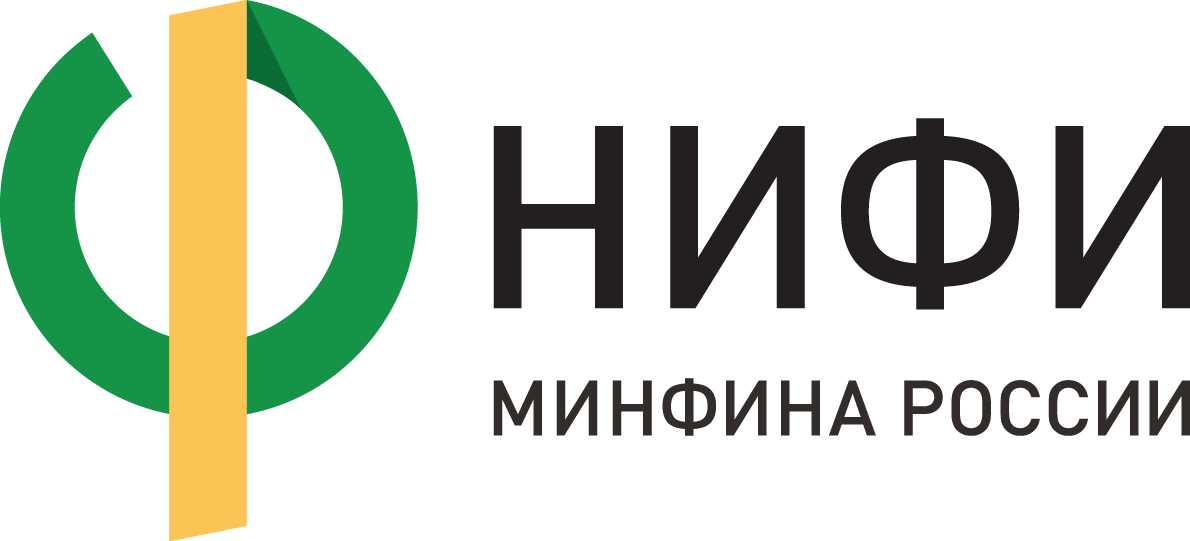 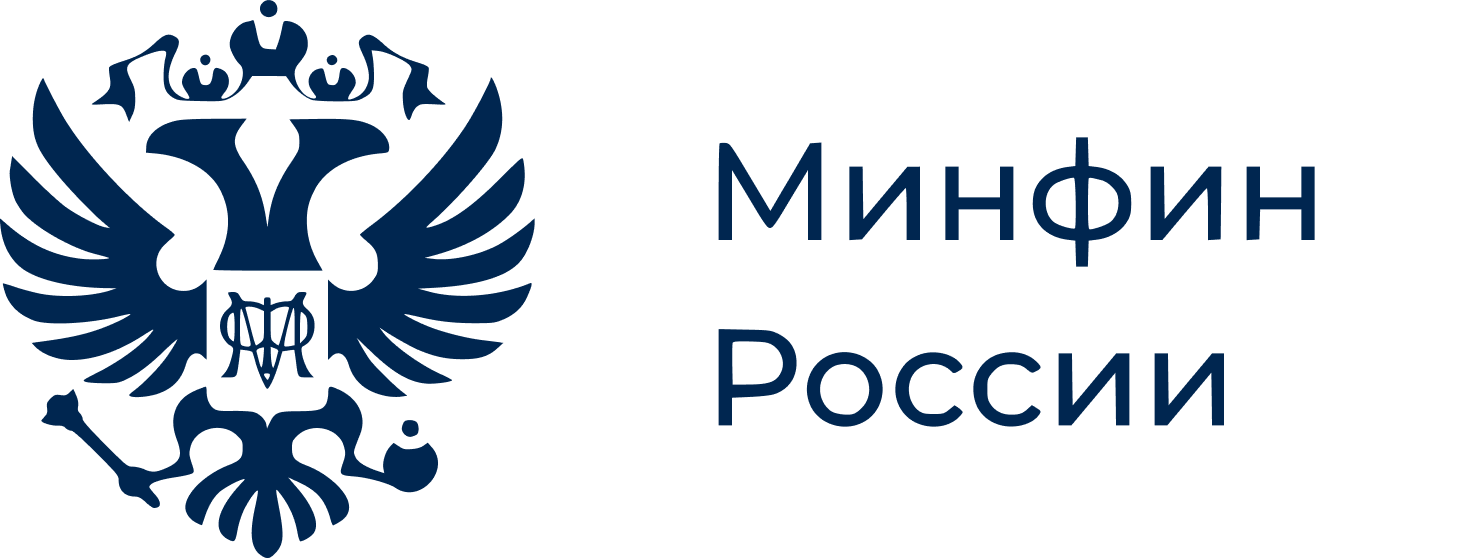 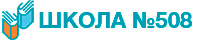 Просто о кредите для младших школьников
IV этап. Применение знаний на практике
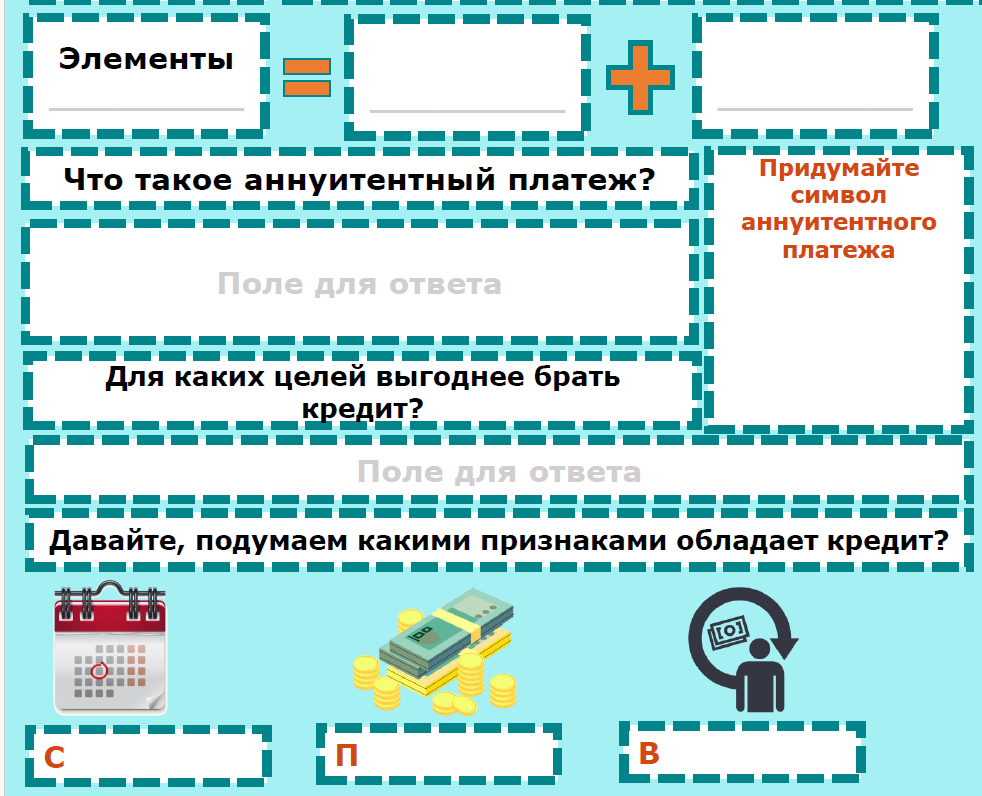 Метапредметные умения

Читательская  грамотность

Креативное мышление
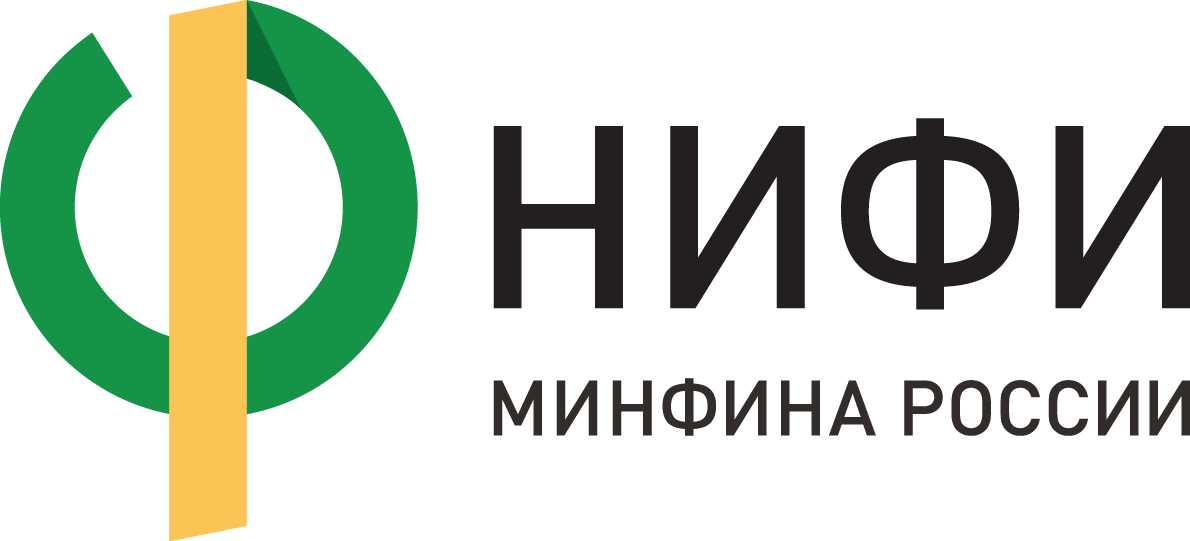 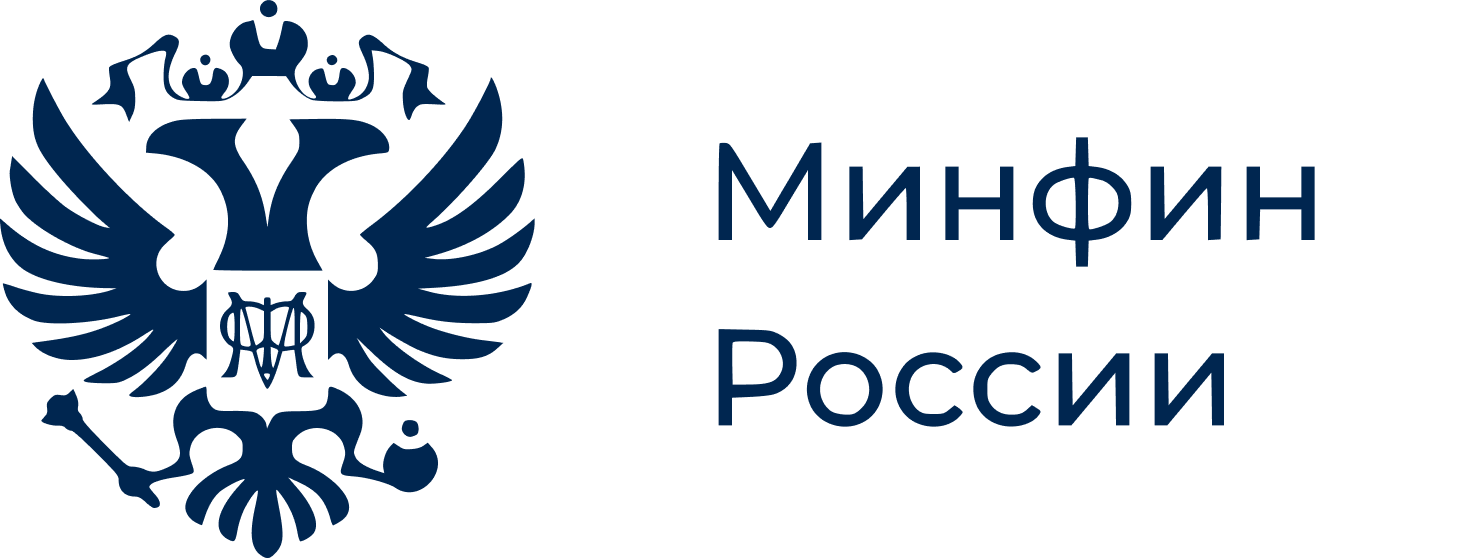 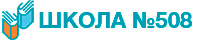 Просто о кредите для младших школьников
V этап. Математическая и финансовая грамотность
Учитель предлагает обучающимся решить текстовую задачу на проценты. Обучающиеся должны посчитать размер переплаты по кредиту и полную стоимость кредита.